PDCWG Report to ROS 

Chair: Jimmy Jackson, CPS
Vice Chair: Vacant

ROS
June 8th, 2023
Report Overview & Notes
Report Overview
Meeting Minutes
BAL-001-TRE-2 FMEs and IMFR
0 FMEs in the month of April
Frequency Control Report
Meeting Minutes
PDCWG Meeting 5/17/2023
Overview of NPRR1176, NPRR1178, NGRR253
Follow-up Discussion on GE Study
BAL-001-TRE-SAR Update
ERCOT Reports
TRE Report
Frequency Measurable Events Performance
Interconnection Minimum Frequency Response (IMFR) Performance
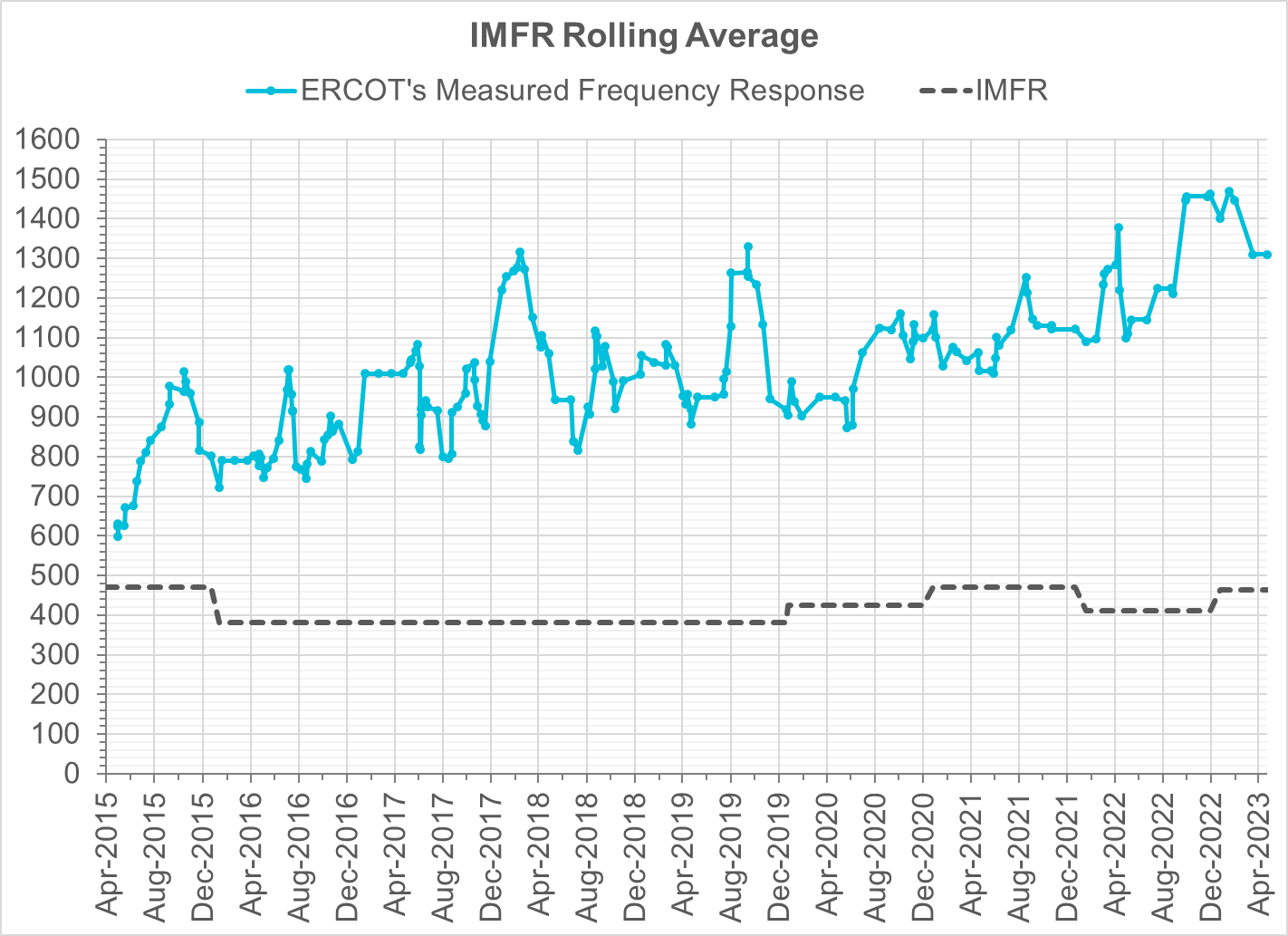 IMFR Performance currently
 1310.33 MW/0.1HZ
Frequency Response Obligation (FRO): 463  MW/0.1 Hz
Questions?
April 2023
Frequency Control Report
CPS1 Performance
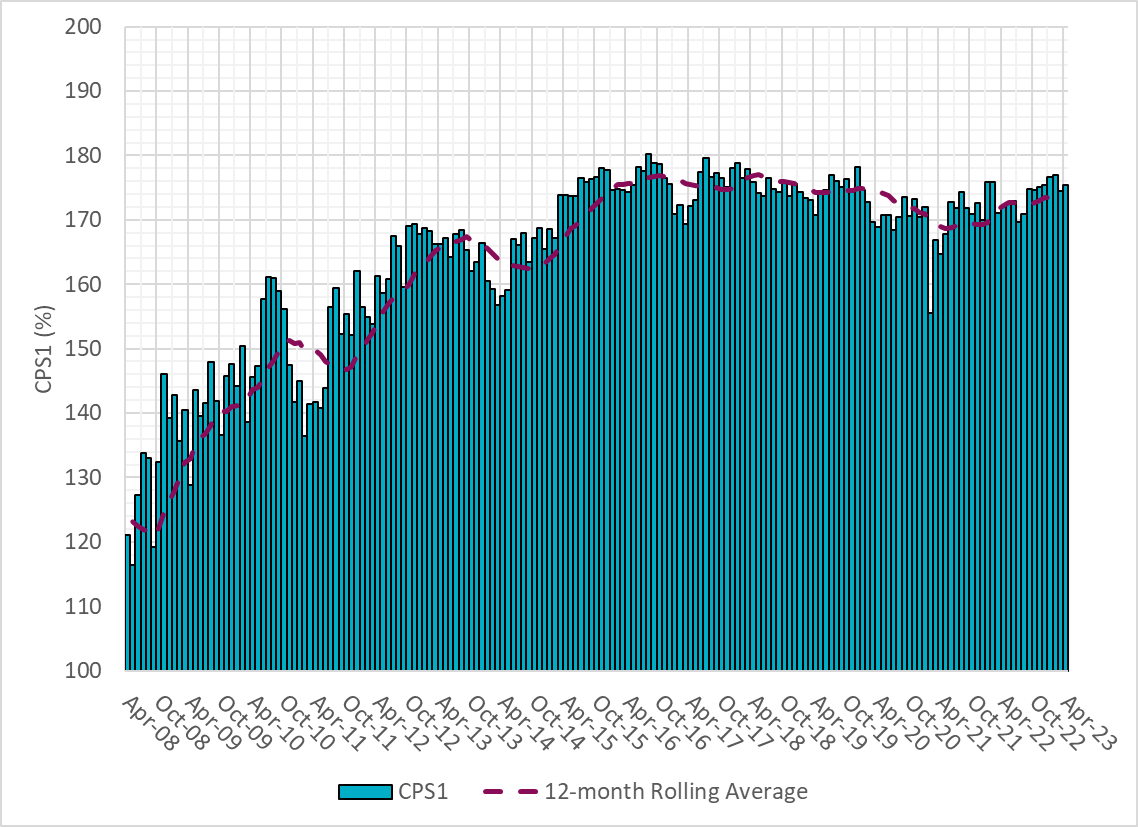 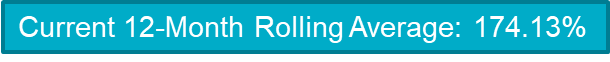 RMS1 Performance of ERCOT Frequency
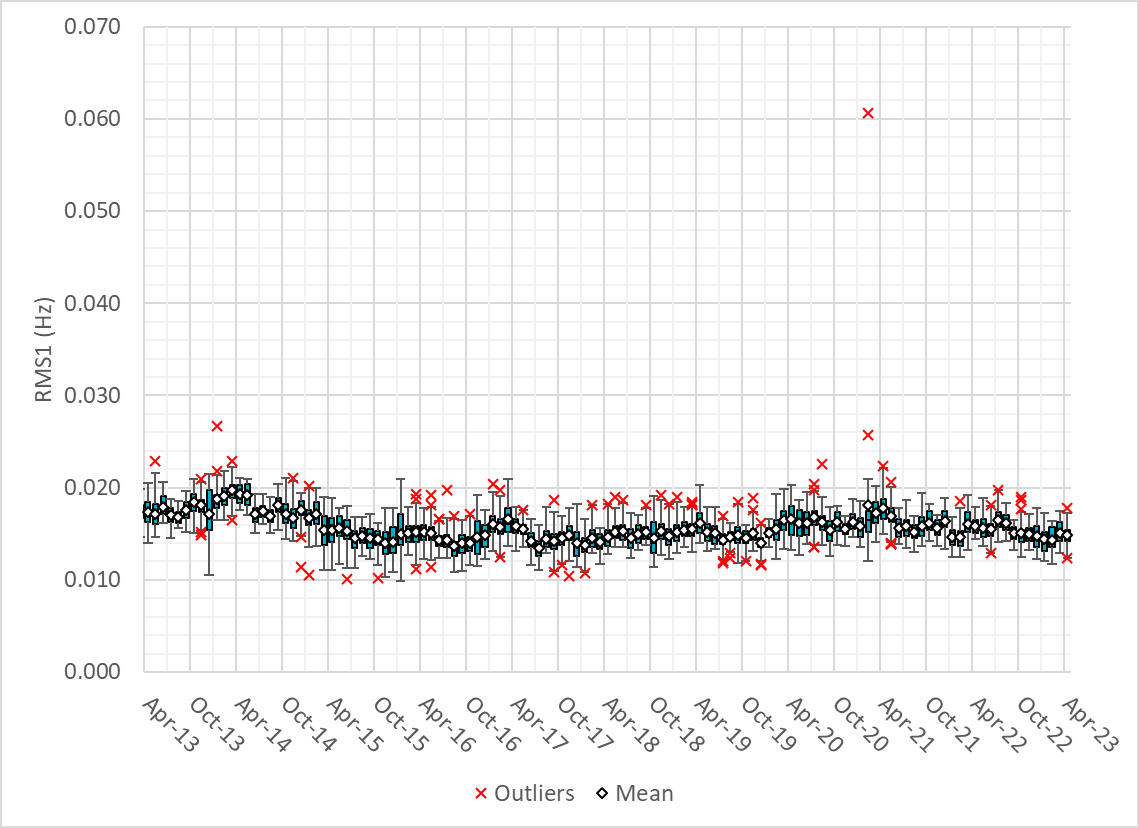 [Speaker Notes: 15.13 Mhz on avg for Mar 2023]
Frequency Profile Analysis
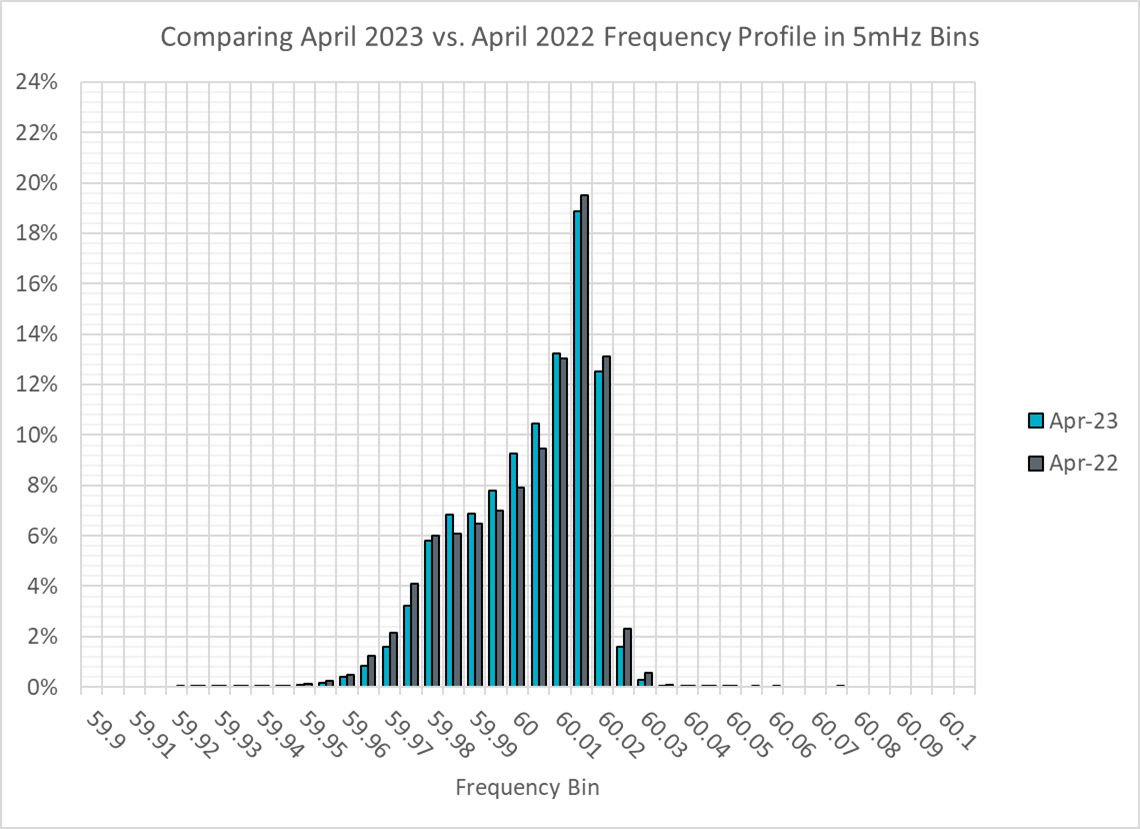 Time Error Corrections
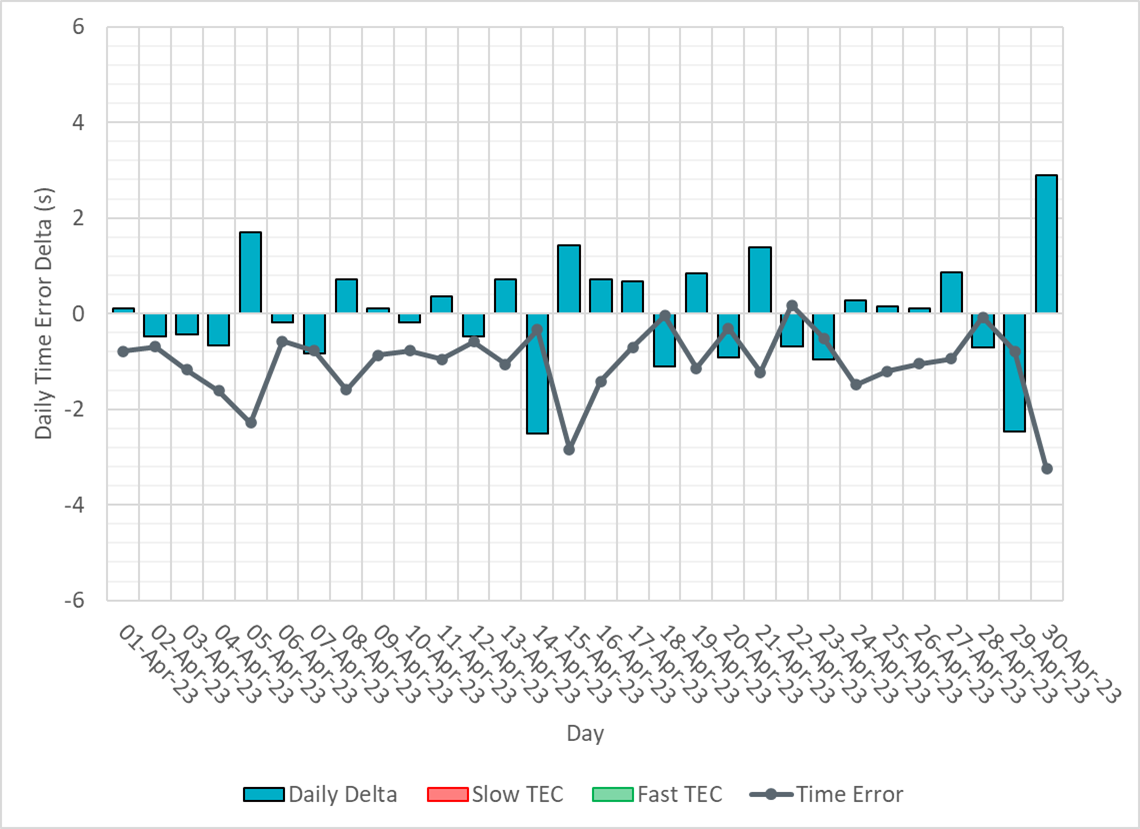 ERCOT Total Energy
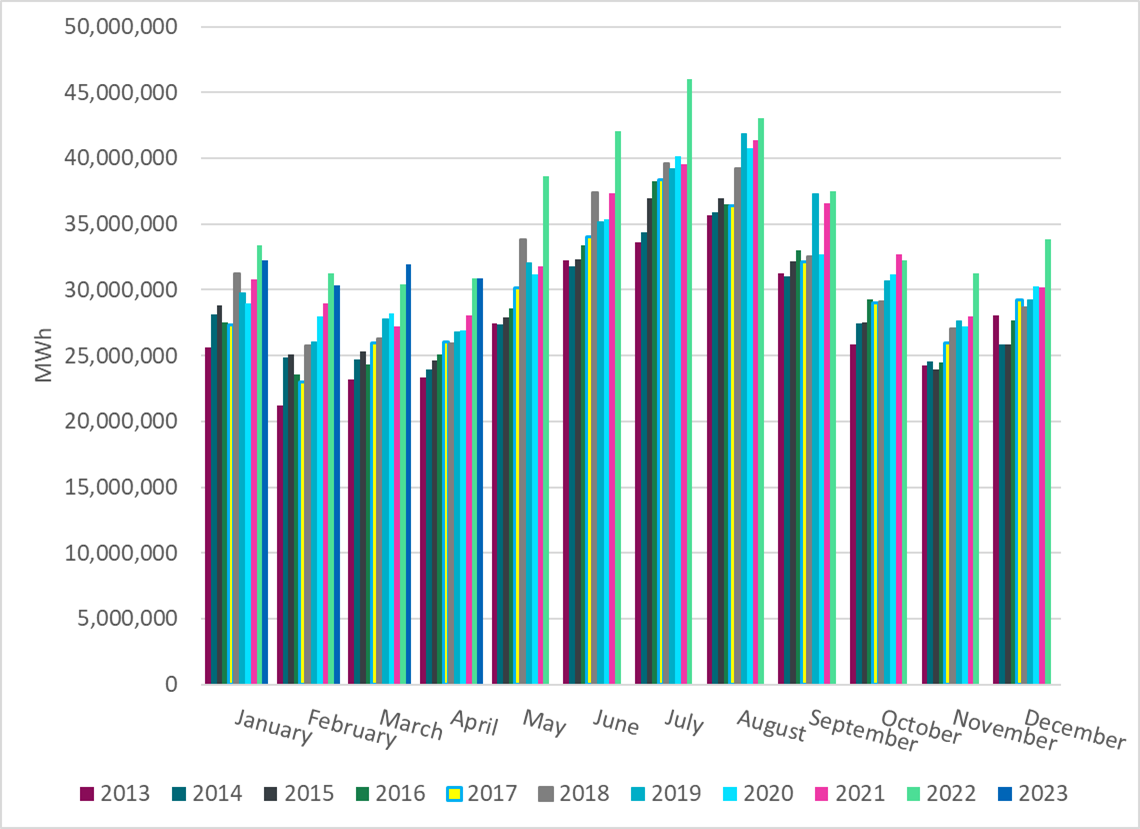 [Speaker Notes: 30,868,163 MWh]
ERCOT Total Energy from Wind Generation
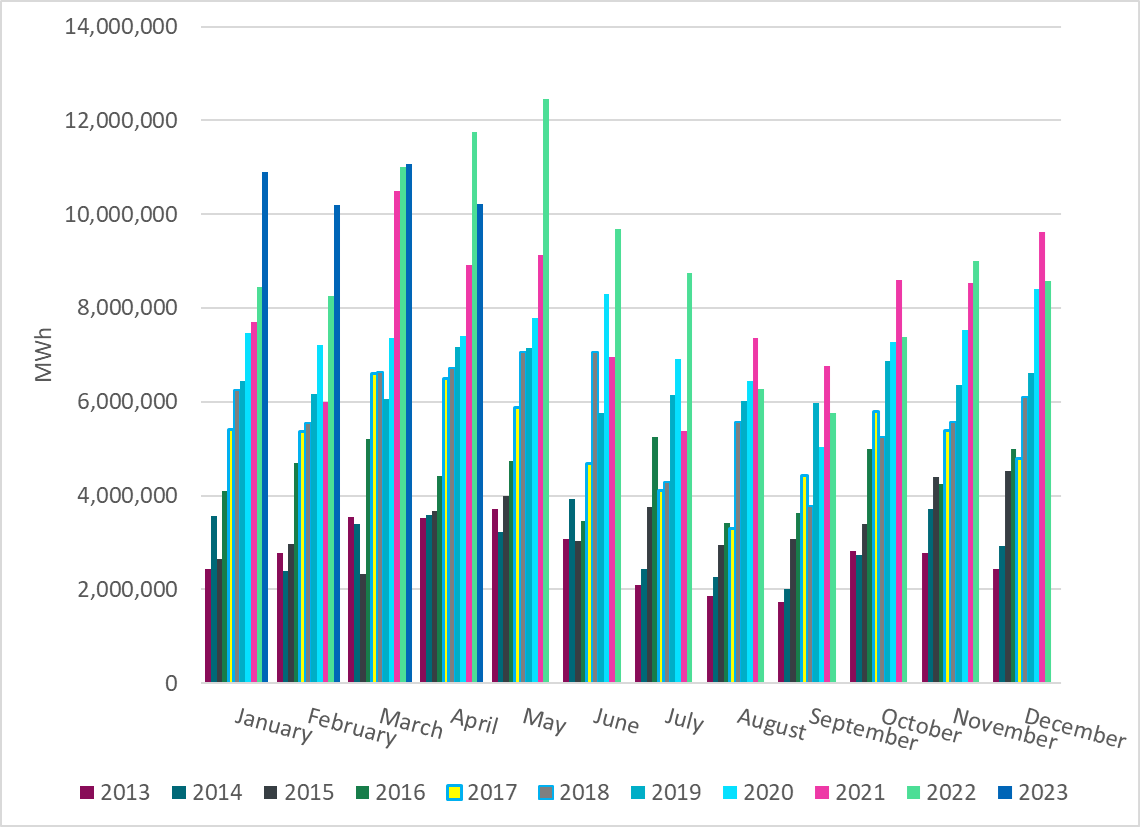 [Speaker Notes: 10,225,756 MWH]
ERCOT % Energy from Wind Generation
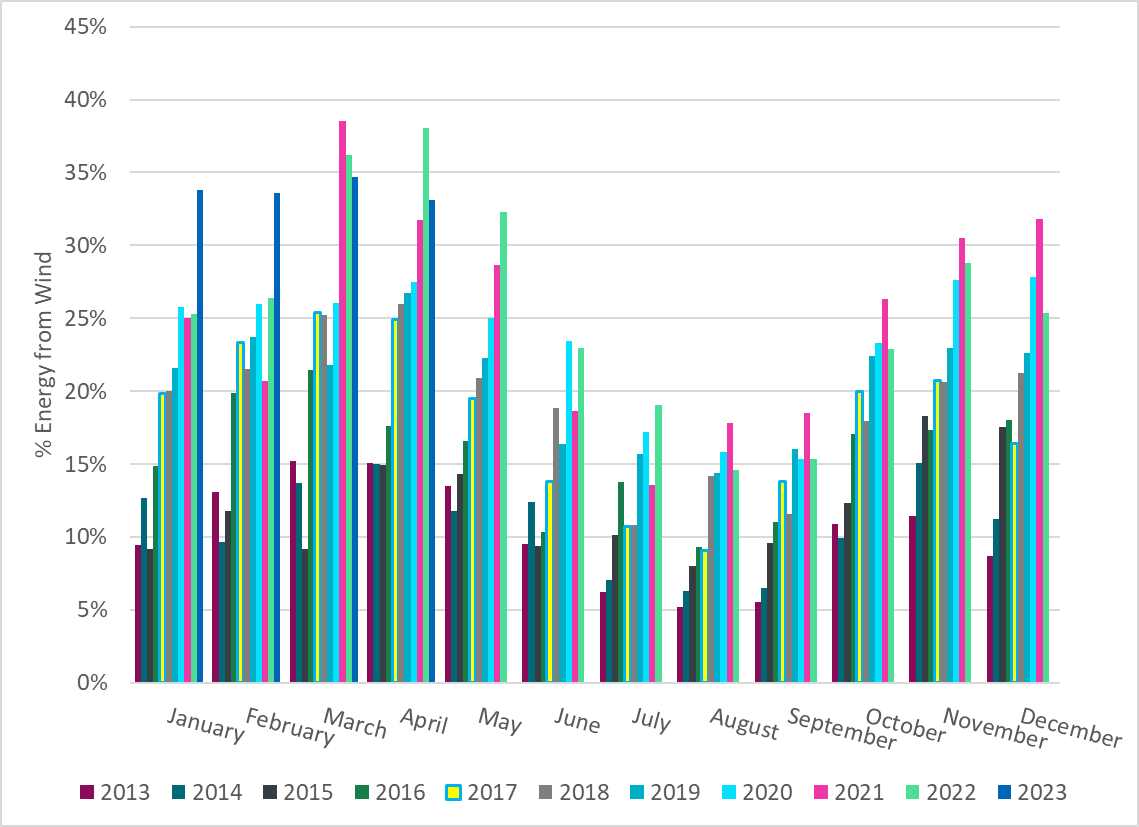 [Speaker Notes: 33.13% of total energy was provided by wind generation]
ERCOT Total Energy from Solar Generation
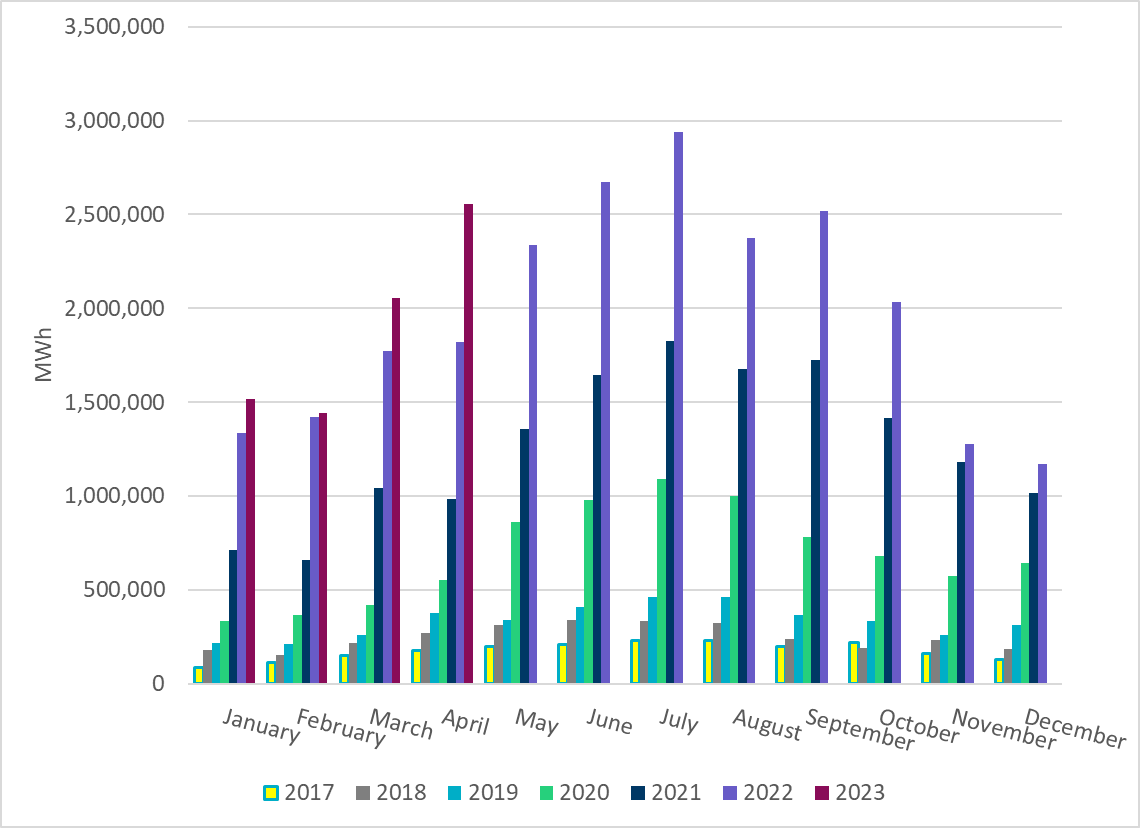 [Speaker Notes: 2,555,621 MWh]
ERCOT % Energy from Solar Generation
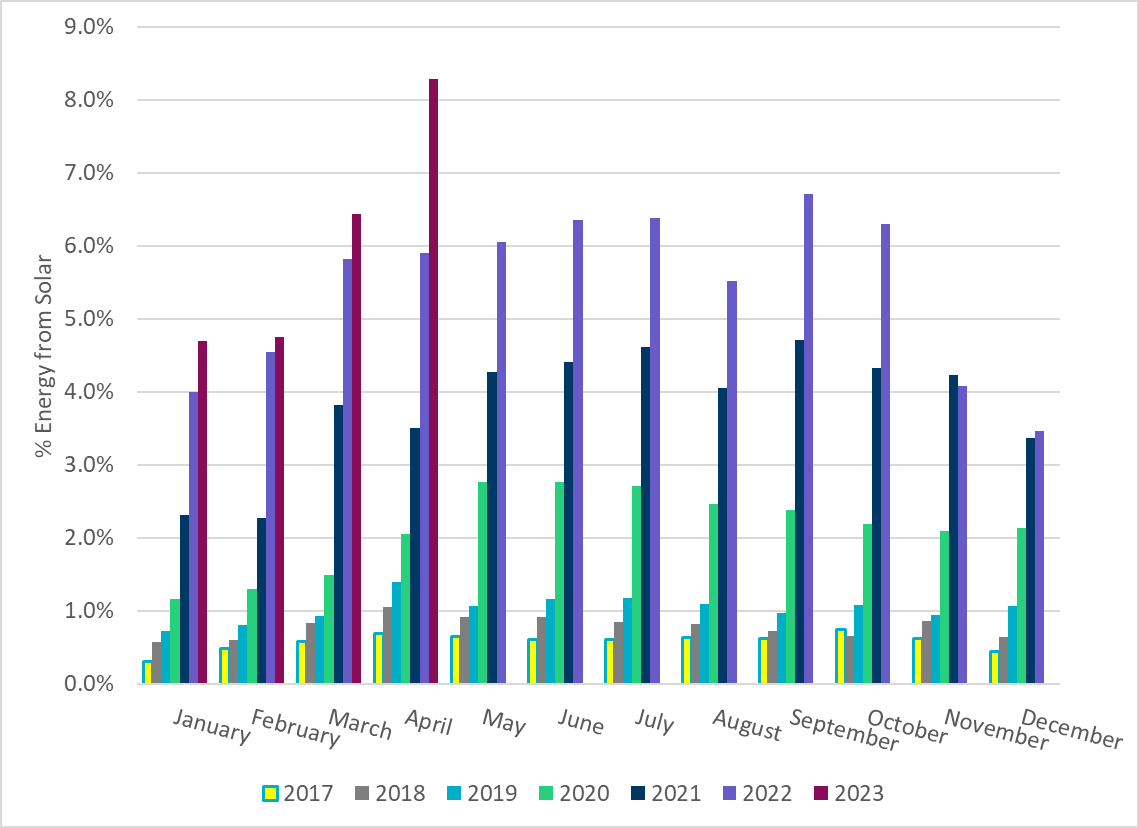 [Speaker Notes: 8.28%]
ERCOT Daily Minimum System Inertia
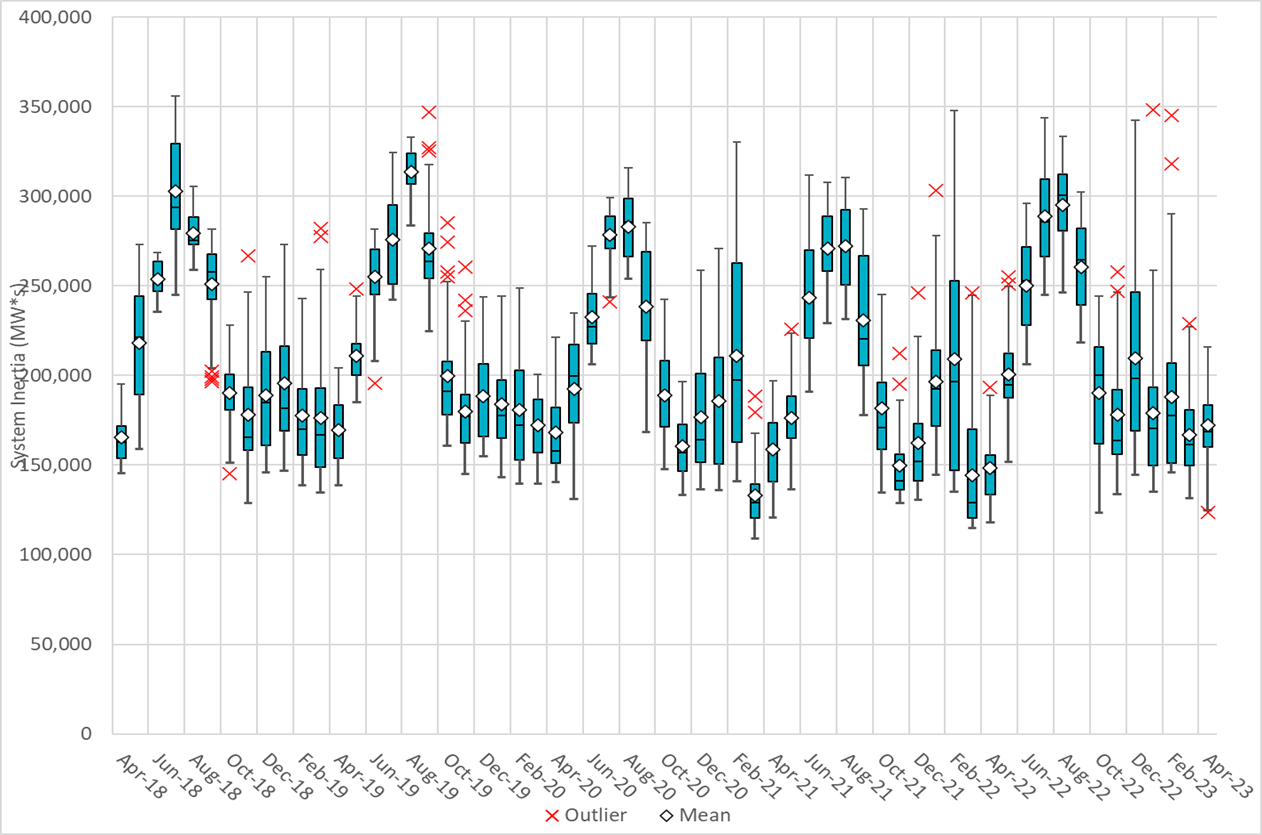 [Speaker Notes: Minimum Inertia =123,674  MW*s on 4/18/2023

Previous Minimum was 109,029 MW*s on 3/22/2021

Data: 
Mean: 172,489  MW*s
Max: 216,099 MW*s  on Apr 10th
Min: 123,674 MW*s  on Apr 18th]
ERCOT Inertia Trend
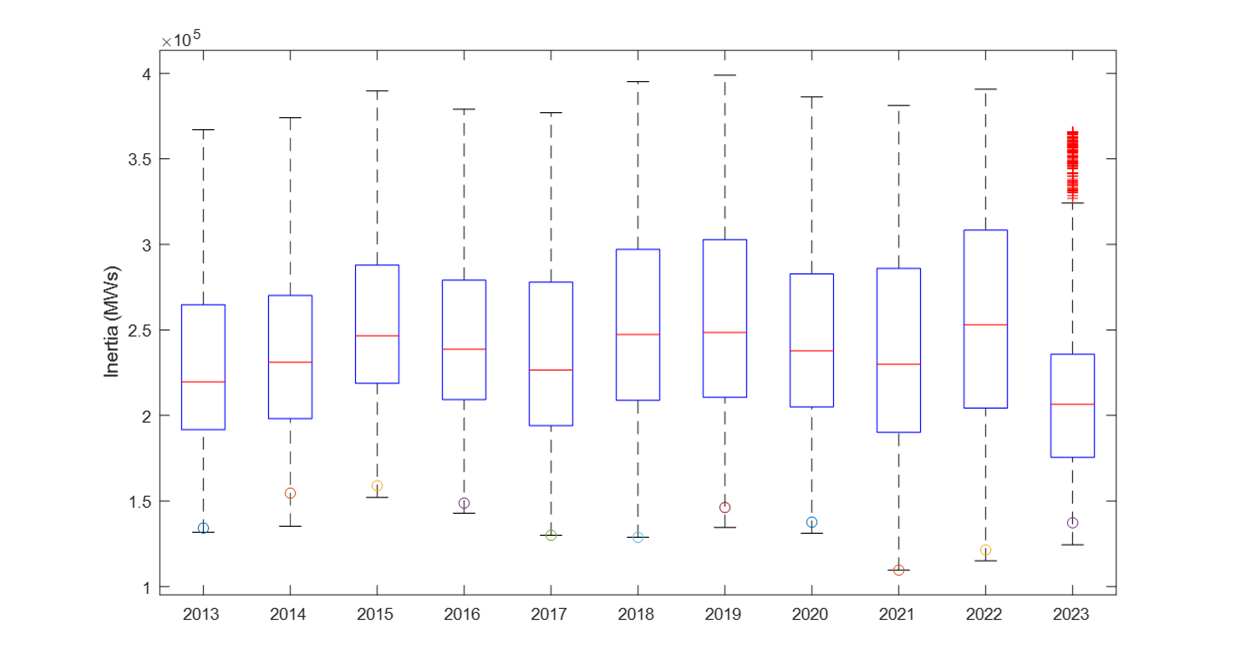 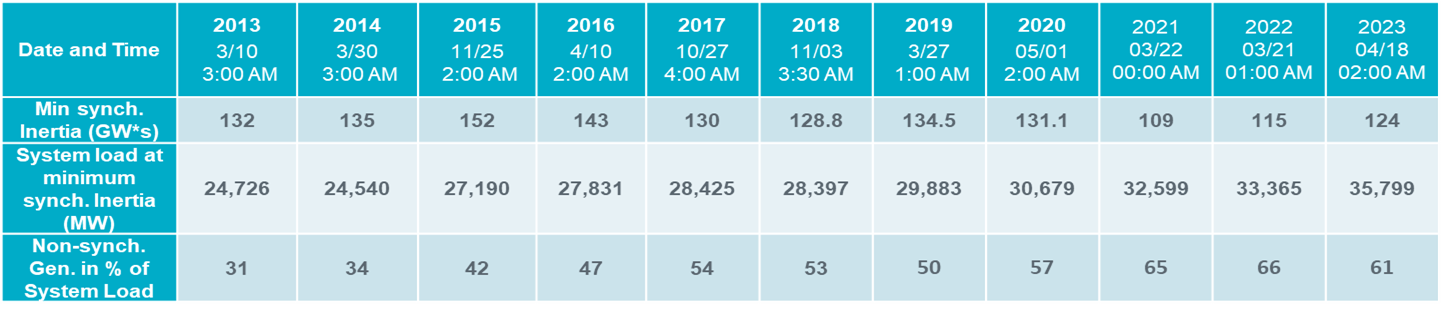 18
[Speaker Notes: For each box, the central mark (red line) is the median, the edges of the box (in blue) are the 25th and 75th percentiles, the whiskers correspond to +/- 2.7 sigma (i.e., represent 99.3% coverage, assuming the data are normally distributed. The corresponding lowest inertia in each year is given in the table. 
The circle on each boxplot is showing inertia during time when highest portion of load was served by wind/solar generation in that year.]